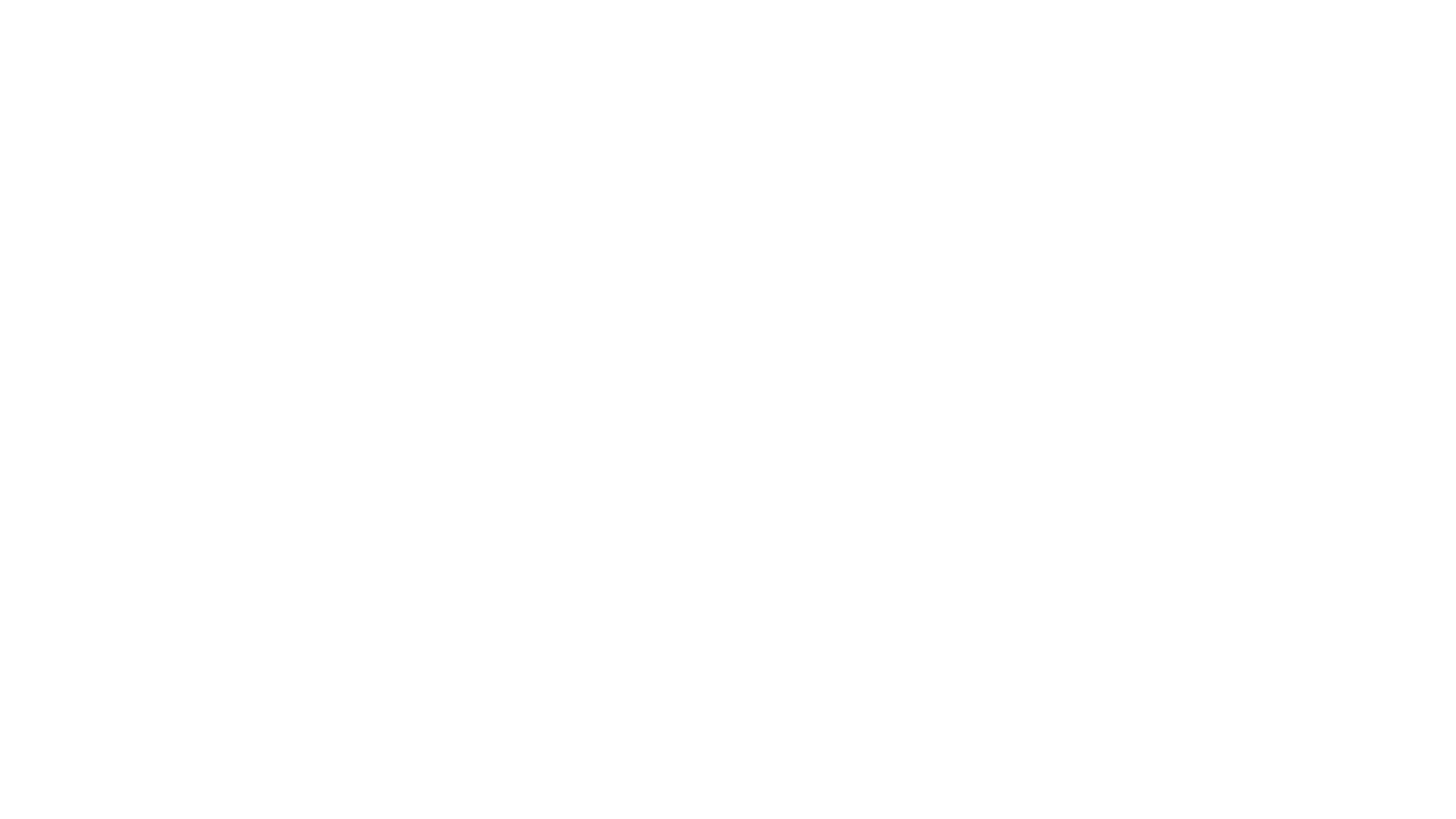 R3
PASSPort Overview
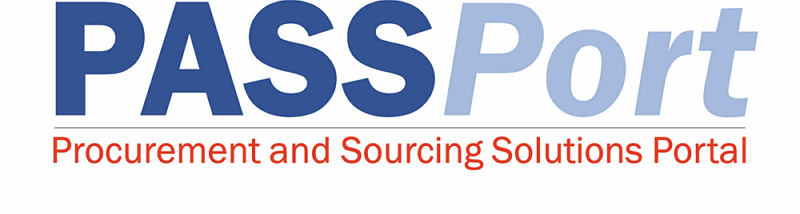 Purpose & Agenda
Purpose 
Obtain familiarity with key steps needed to process Contract Actions in PASSPort. 
Inform the Status of your Contracts
Review and plan for next steps on Contracts

Agenda 
Overview of document requests/approvals, document uploading and review of contract authoring. 
Hands-on Demo 
Questions
PASSPortR3 Overview
PASSPort enables both competitive and targeted procurement  as well as contract management. PASSPort brings greater transparency for all stakeholders and generates comprehensive packages for registration. 
Using one platform to formally document needs for goods and services promotes accuracy and efficiency in approvals, increases transparency in the process, and removes the need to rely on paper.
PASSPortR3 Overview
Processing Contracts through PASSPort began for RFP contracts in March 2021.
Unregistered Contracts (Inflight actions) 
Renewals
Amendments
NAEs
New Contracts 

Accessing PASSPort can only be done through the City’s Network. 
Log-on remotely and access PASSPort using your desktop icon shortcut. 
OR
https://passport-buyer.cityofnewyork.us/. 
Username is your DYCD email address and Password is the same you use to access your desktop computer.
Indirect Rate Amendment
Procurement will request the following documents which will show up as “Required” on the Provider's end. 
Note: The provider may not have all the documents at the time of document request.

Budget Detail
Tax Affirmation
Indirect Rate Amendment
Procurement will request the following documents which will show up as “Required” on the Provider's end. 
Note: The provider may not have all the documents at the time of document request.

Budget Detail
Paper Budget: If processed outside of HHS during FY'20, the provider will submit a paper budget by uploading to PASSPort for program's review and approval.
HHS Budget: If budget was processed using HHS, the provider will complete the budget directly in HHS for DYCD review and approval. The Provider will upload the approved budget in the Vendor Documents section of PASSPort.
Indirect Rate Amendment
Procurement will request the following documents which will show up as “Required” on the Provider's end. 
Note: The provider may not have all the documents at the time of document request.

Tax Affirmation
A one-page document, also known as Affirmation page, which the provider needs to complete and sign. Should be emailed to providers with the instruction to complete and upload in the Vendor Documents section of PASSPort
PASSPortR3 OverviewICR Document Request
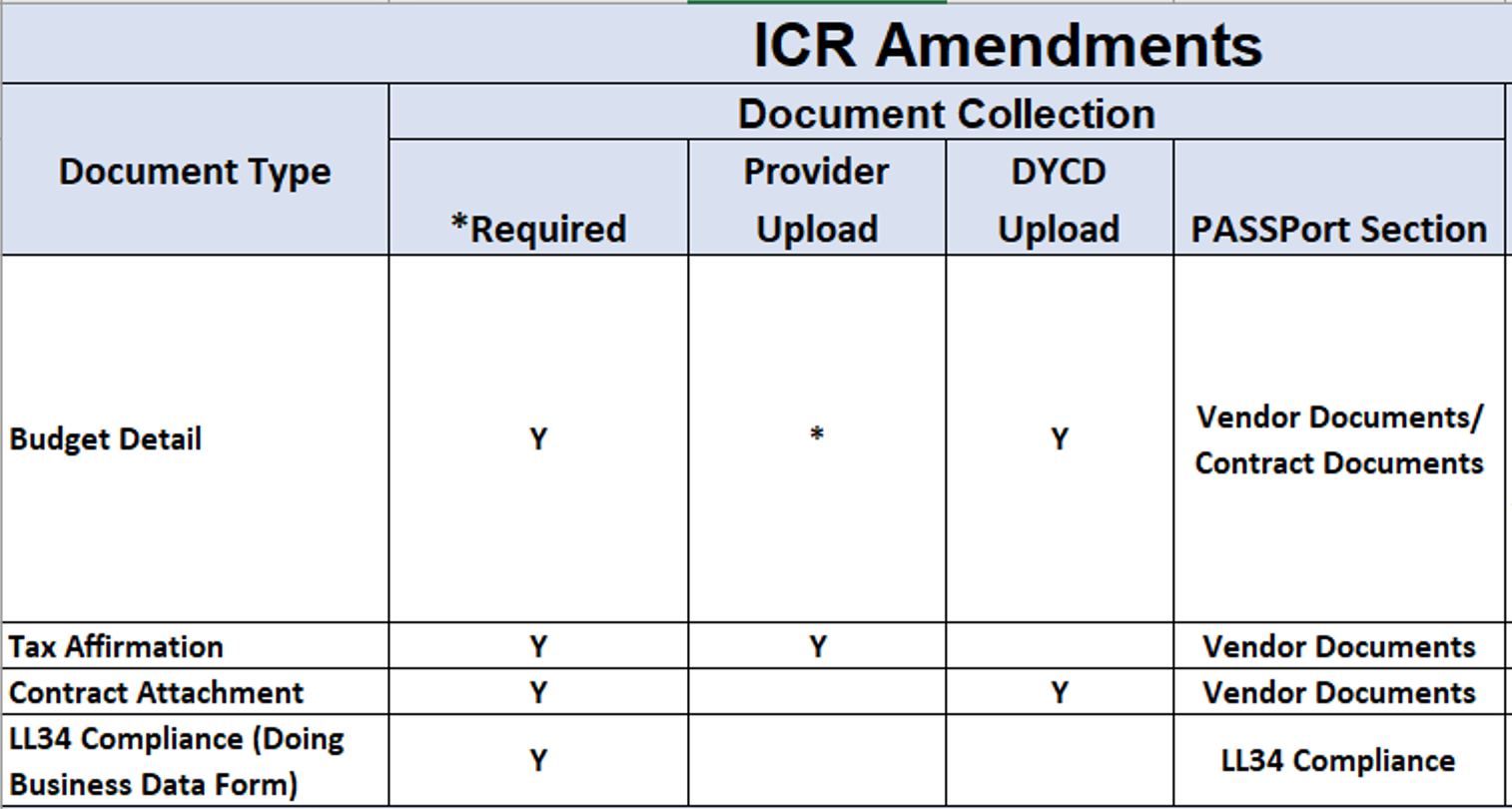 General Amendment (Non-ICR Amendments)
Procurement will request the following documents which will show up as “Required” on the Provider's end. 
Note: The provider may not have all the documents at the time of document request.

Budget Detail
Scope of Work
Tax Affirmation
General Amendment (Non-ICR Amendments)
Procurement will request the following documents which will show up as “Required” on the Provider's end. 
Note: The provider may not have all the documents at the time of document request.

Budget Detail
HHS Budget: Complete budget directly in HHS for DYCD review. Upon DYCD’s approval, the provider will upload approved budget in the Vendor Documents section of PASSPort
General Amendment (Non-ICR Amendments)
Procurement will request the following documents which will show up as “Required” on the Provider's end. 
Note: The provider may not have all the documents at the time of document request.

Scope of Work
Provider will complete their workscope in DYCDConnect. Upon approval, the provider will upload the approved workscope in the Vendor Documents section
General Amendment (Non-ICR Amendments)
Procurement will request the following documents which will show up as “Required” on the Provider's end. 
Note: The provider may not have all the documents at the time of document request.

Tax Affirmation
A one-page document, also known as Affirmation page, which the provider needs to complete and sign. Should be emailed to providers with the instruction to complete and upload in the Vendor Documents section of PASSPort
PASSPortR3 OverviewGeneral Amendment (Non-ICR Amendment)Document Request
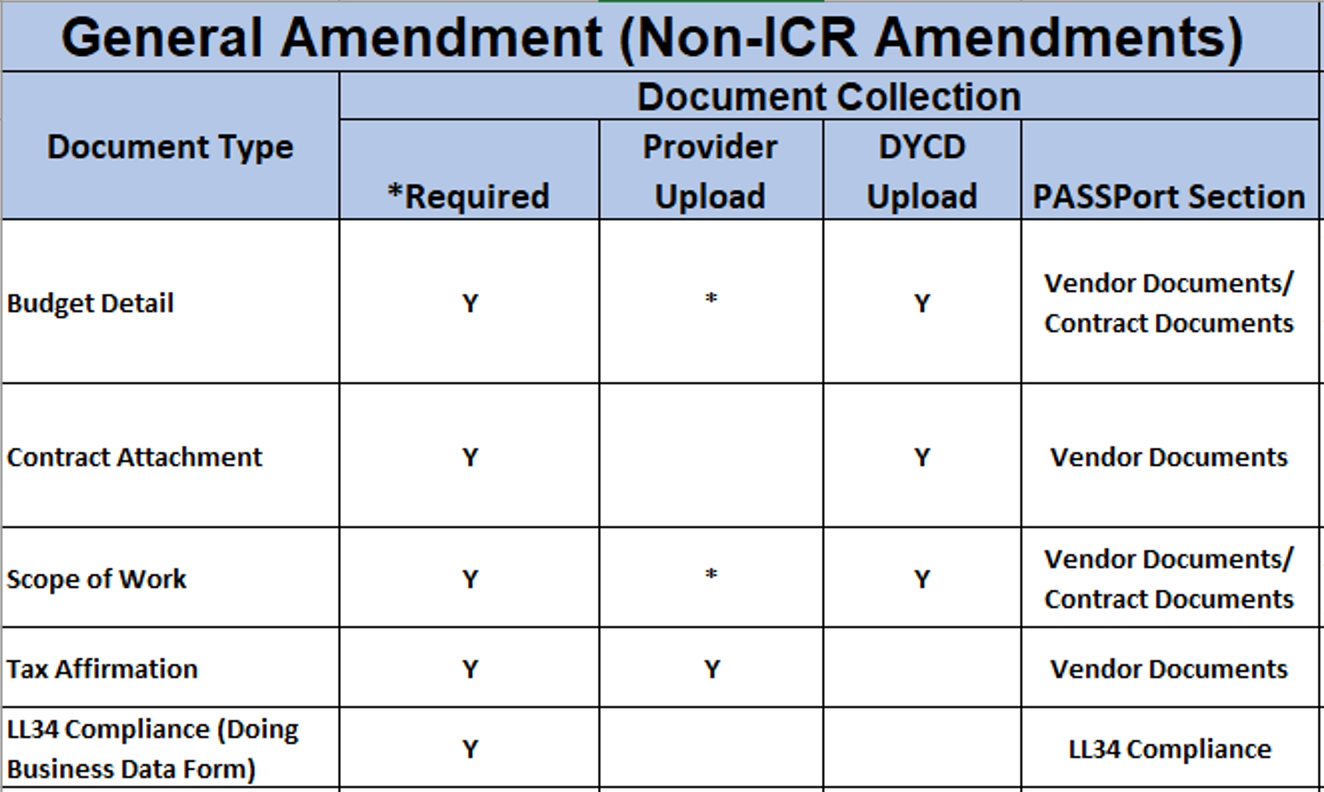 PASSPortR3 OverviewViewing your Contract
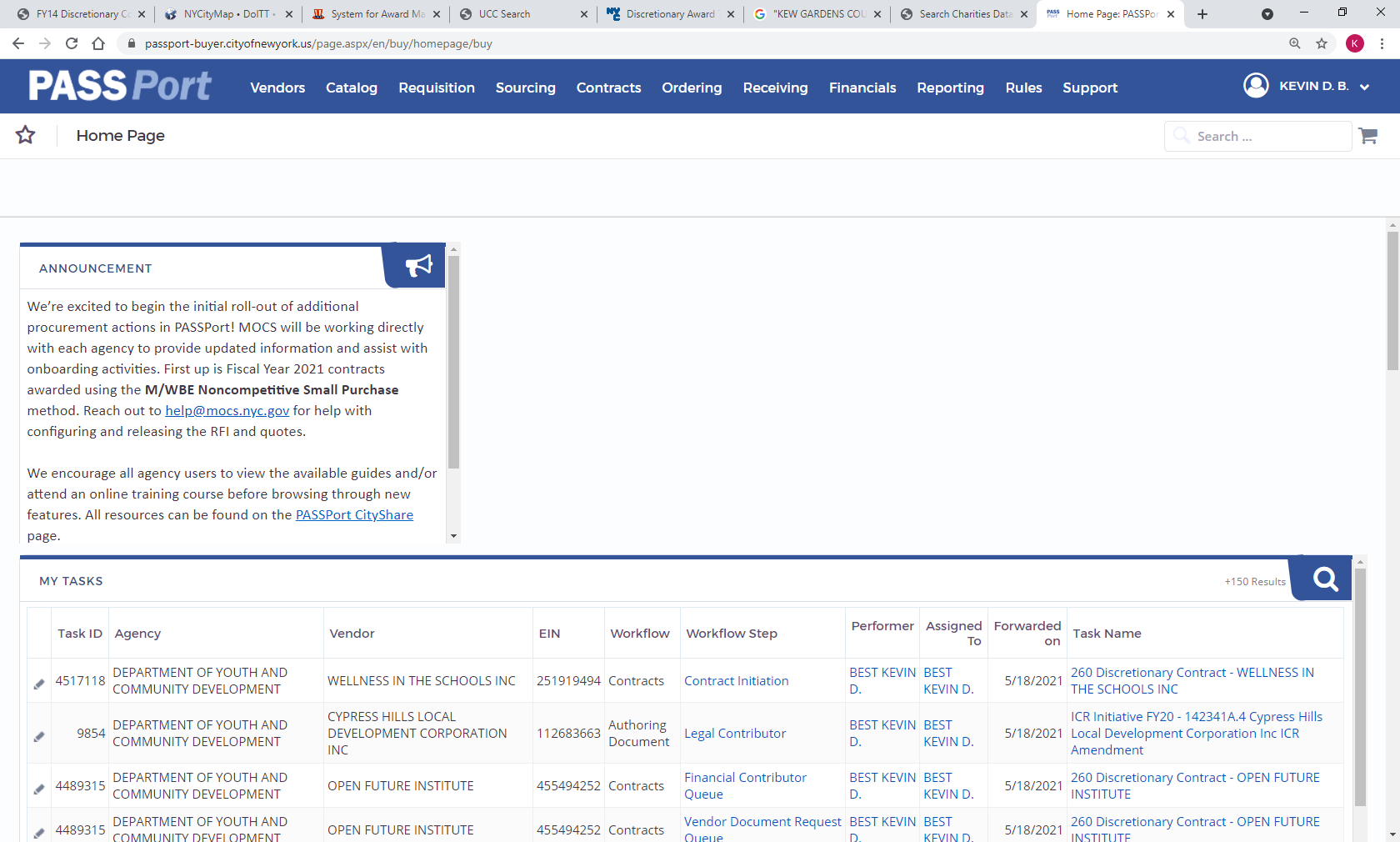 PASSPortR3 OverviewViewing your Contract
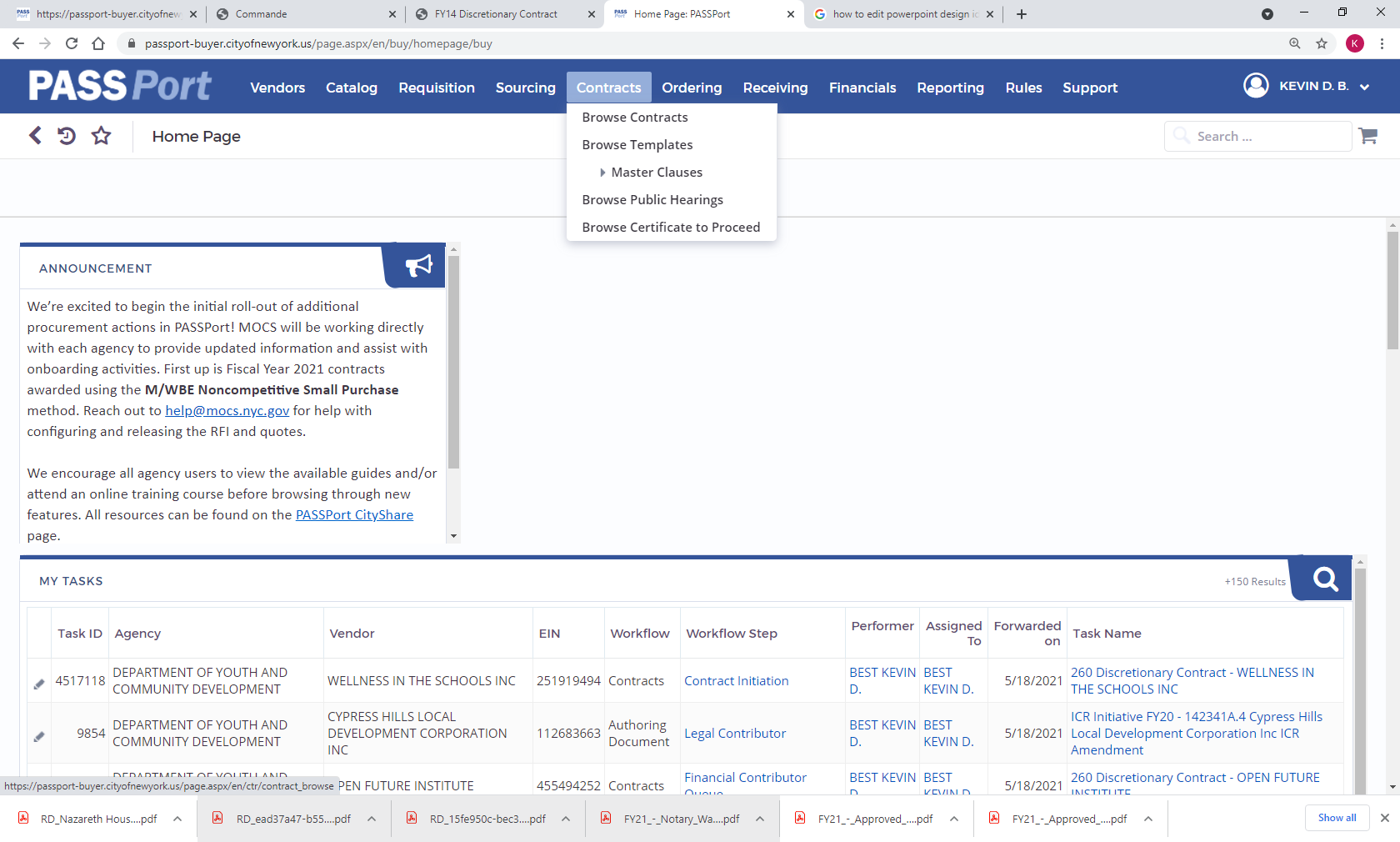 PASSPortR3 OverviewViewing your Contract
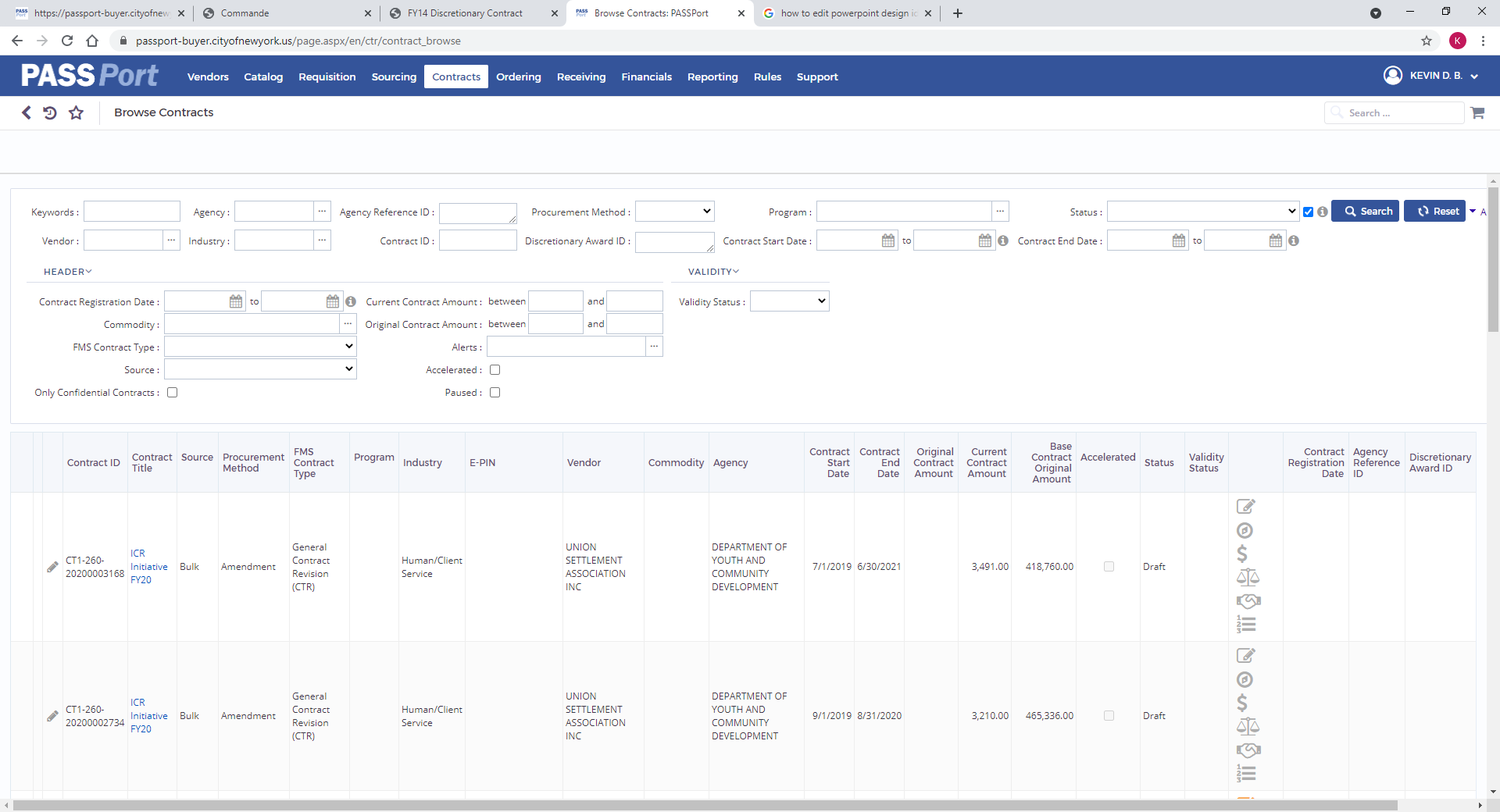 PASSPortR3 OverviewViewing your Contract
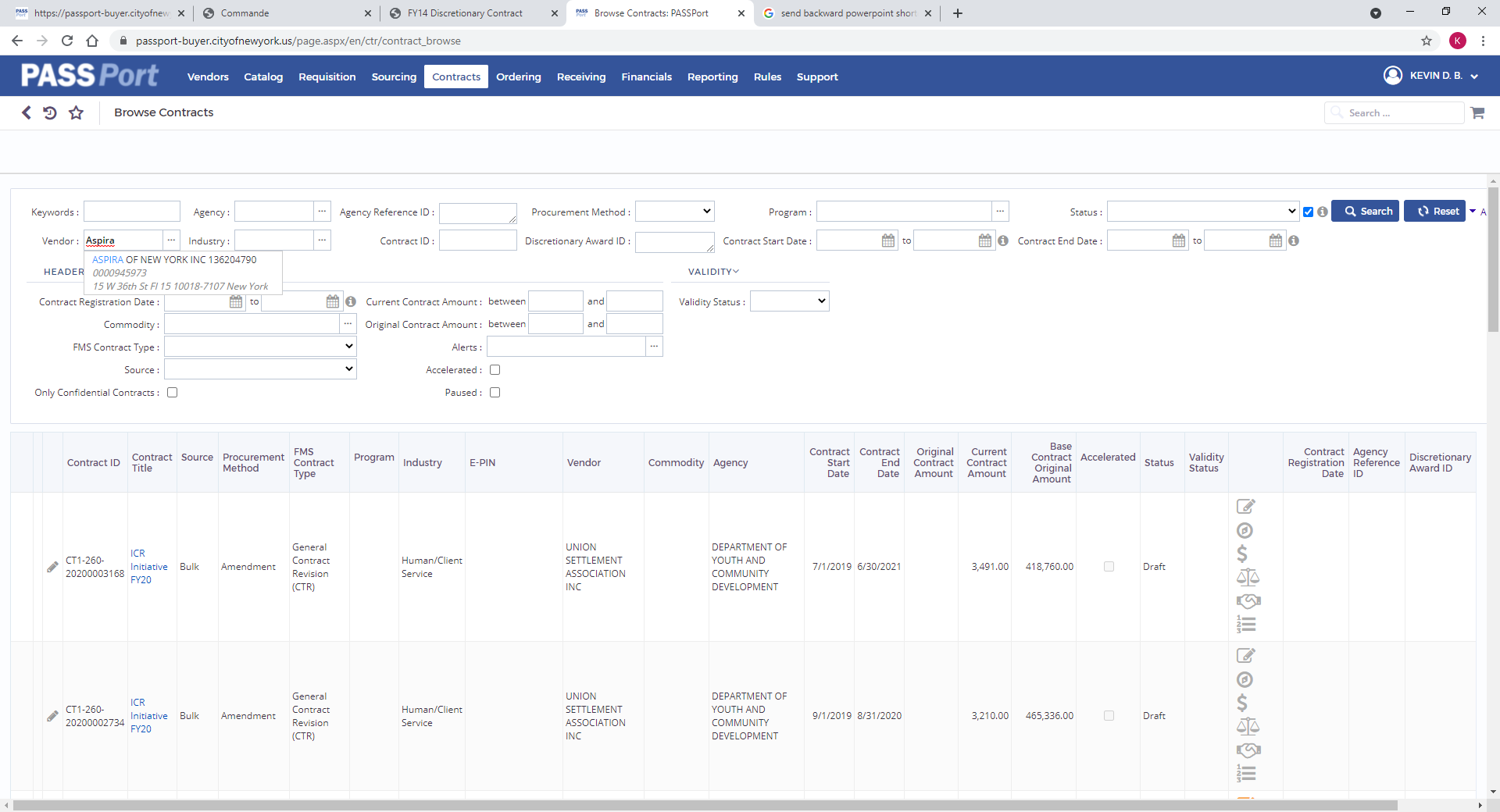 PASSPortR3 OverviewViewing your Contract
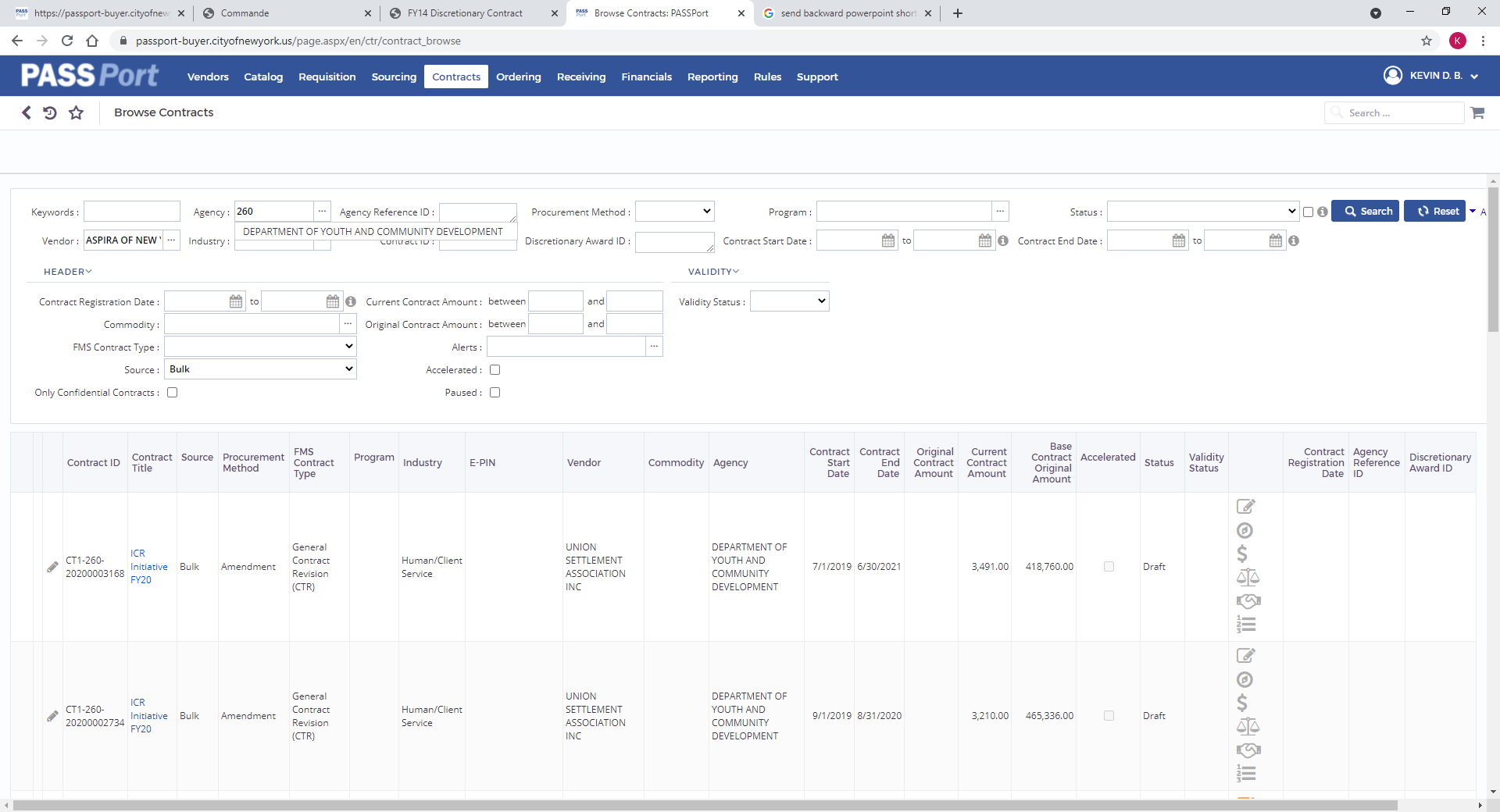 PASSPortR3 OverviewViewing your Contract
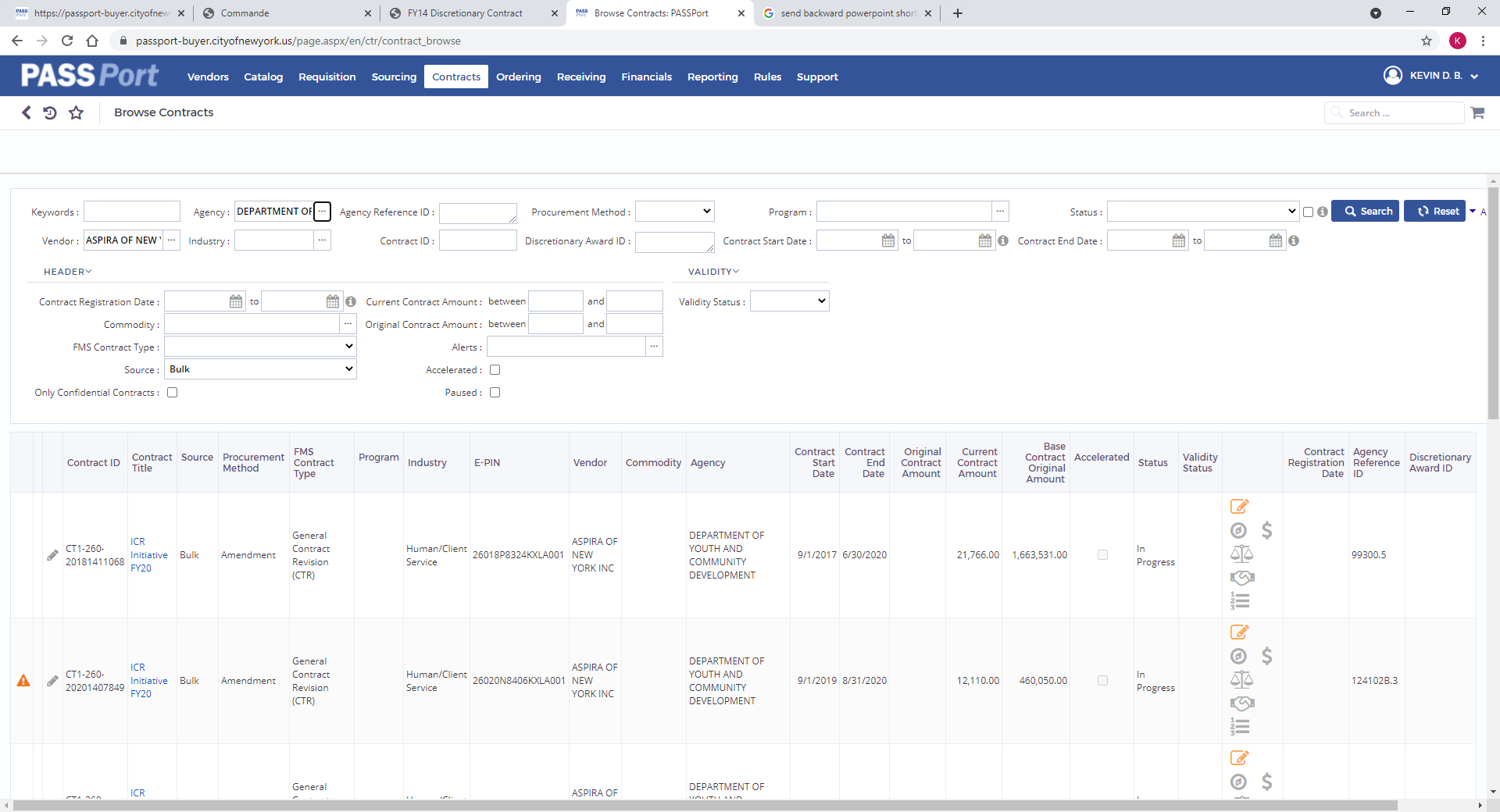 PASSPortR3 OverviewViewing your Contract
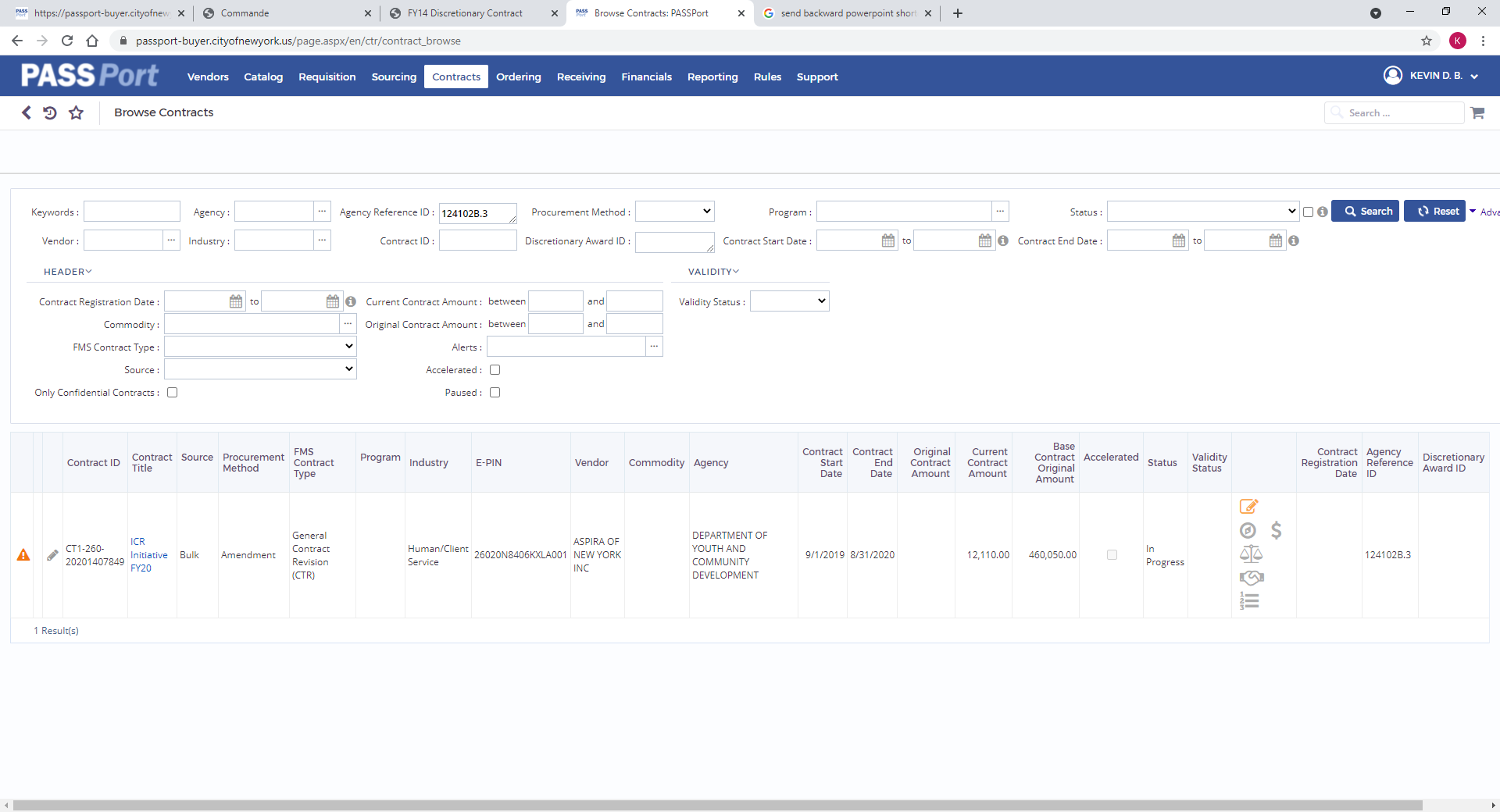 PASSPortR3 OverviewViewing your Contract
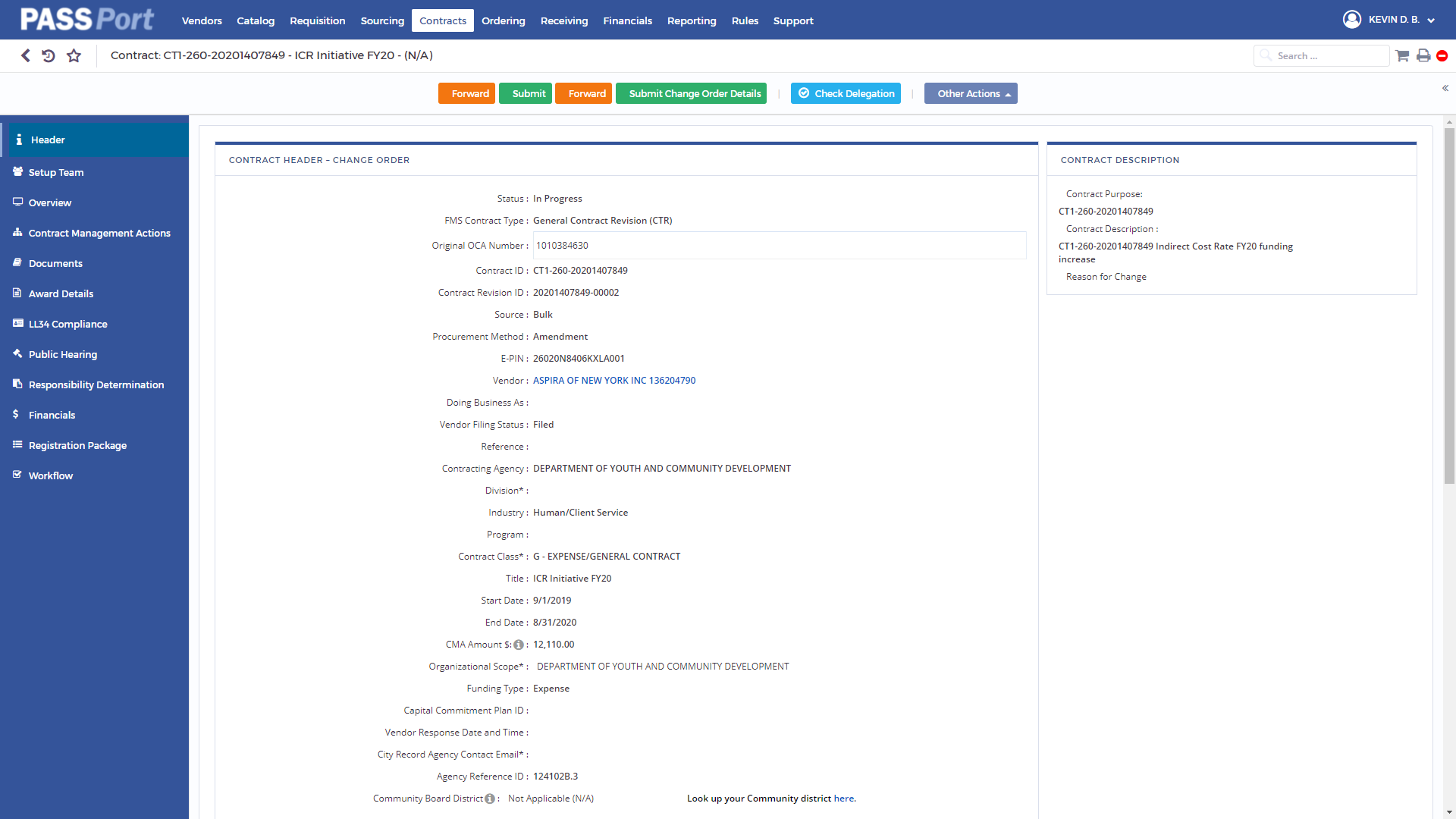 PASSPortR3 OverviewViewing your Contract
PASSPortR3 OverviewViewing your Contract
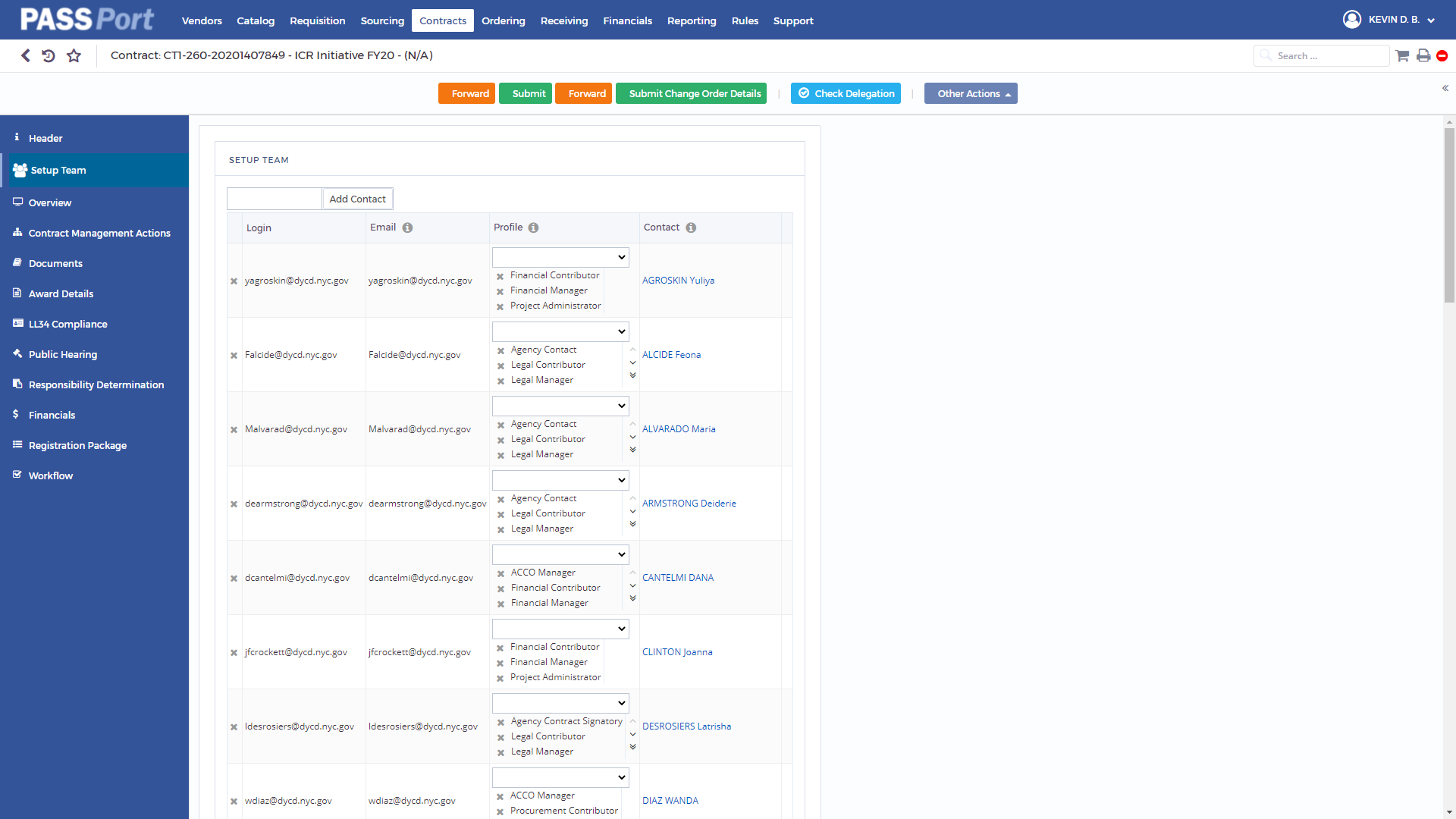 PASSPortR3 OverviewViewing your Contract
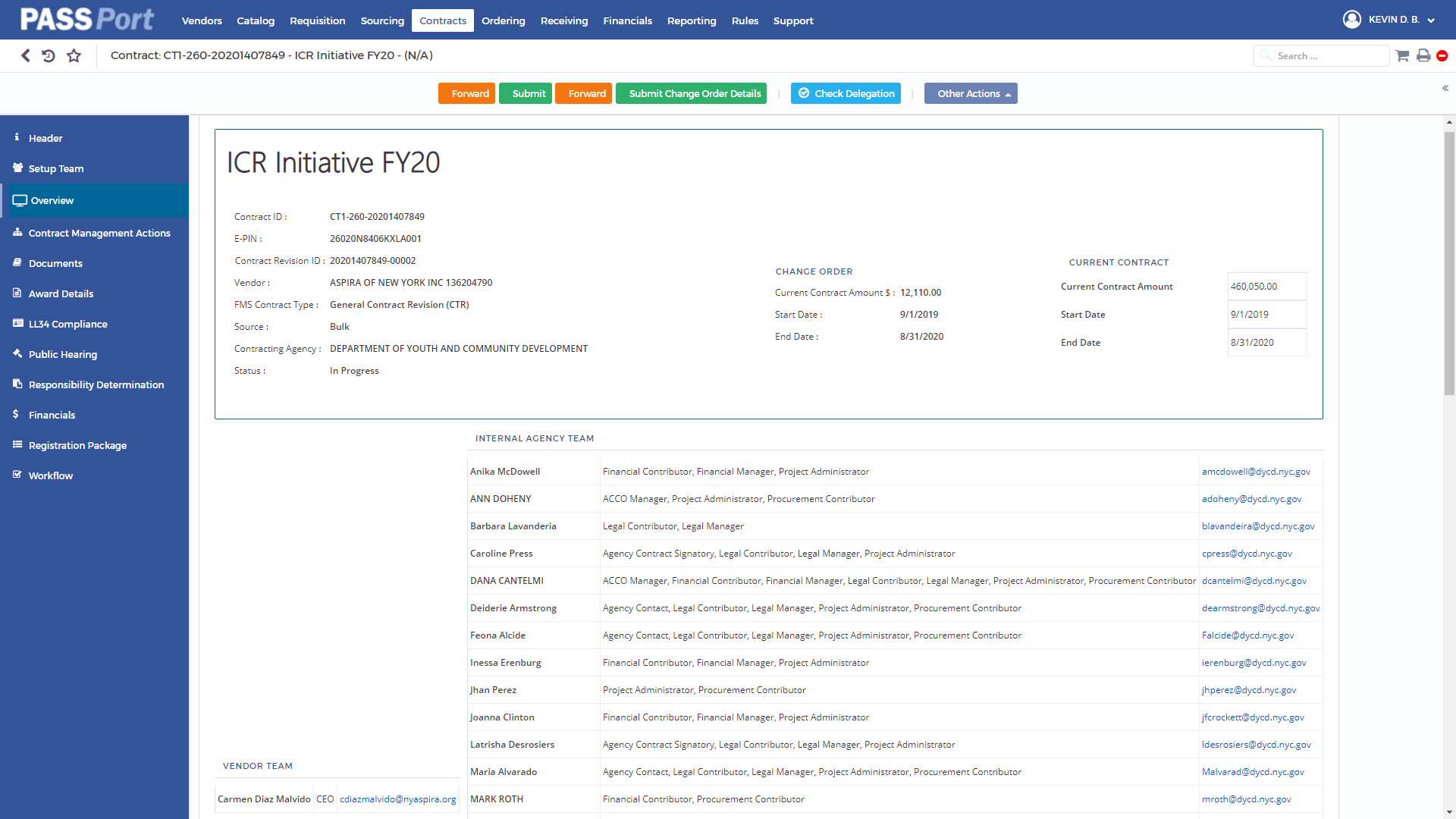 PASSPortR3 OverviewViewing your Contract
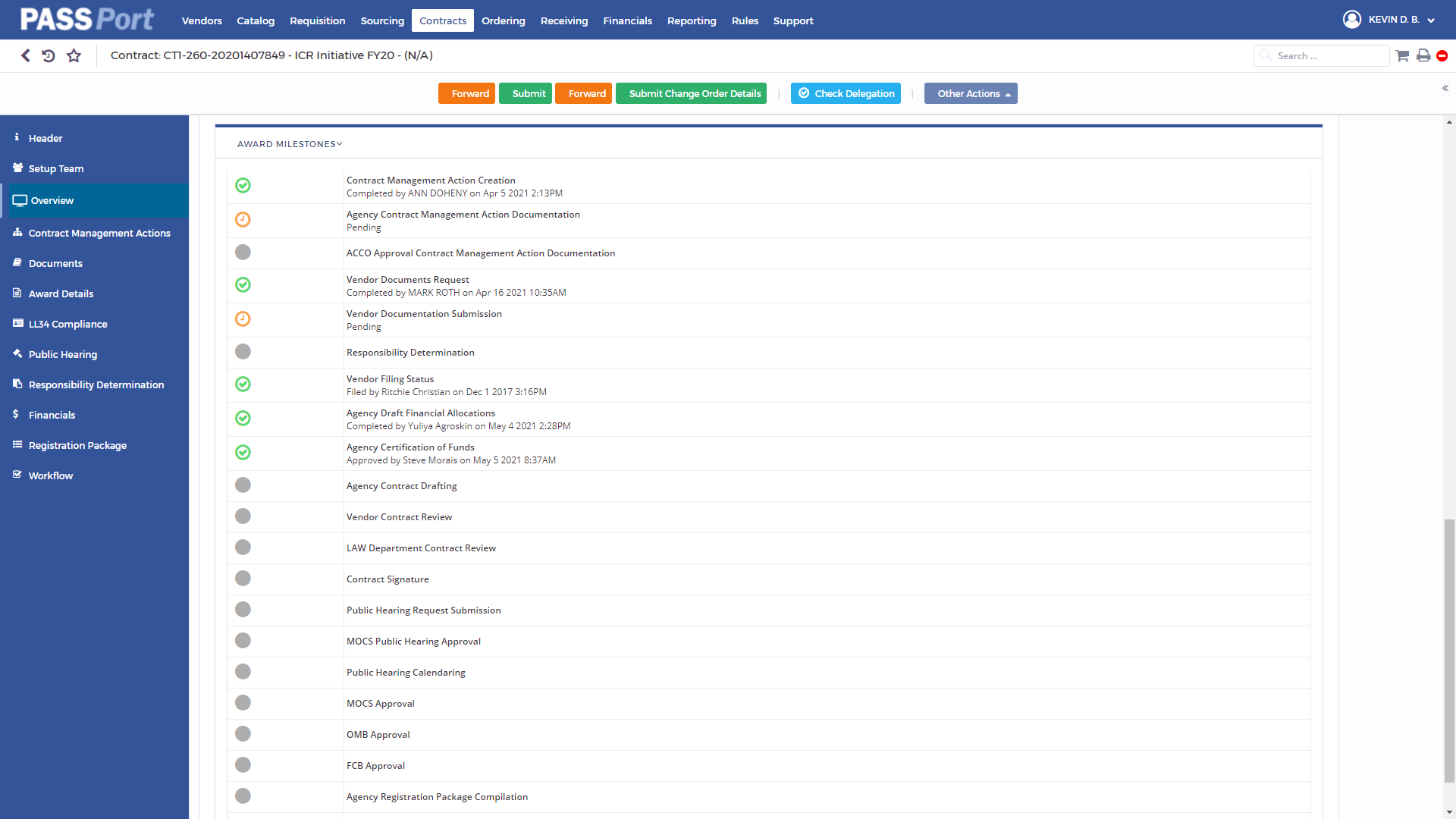 PASSPortR3 OverviewViewing your Contract
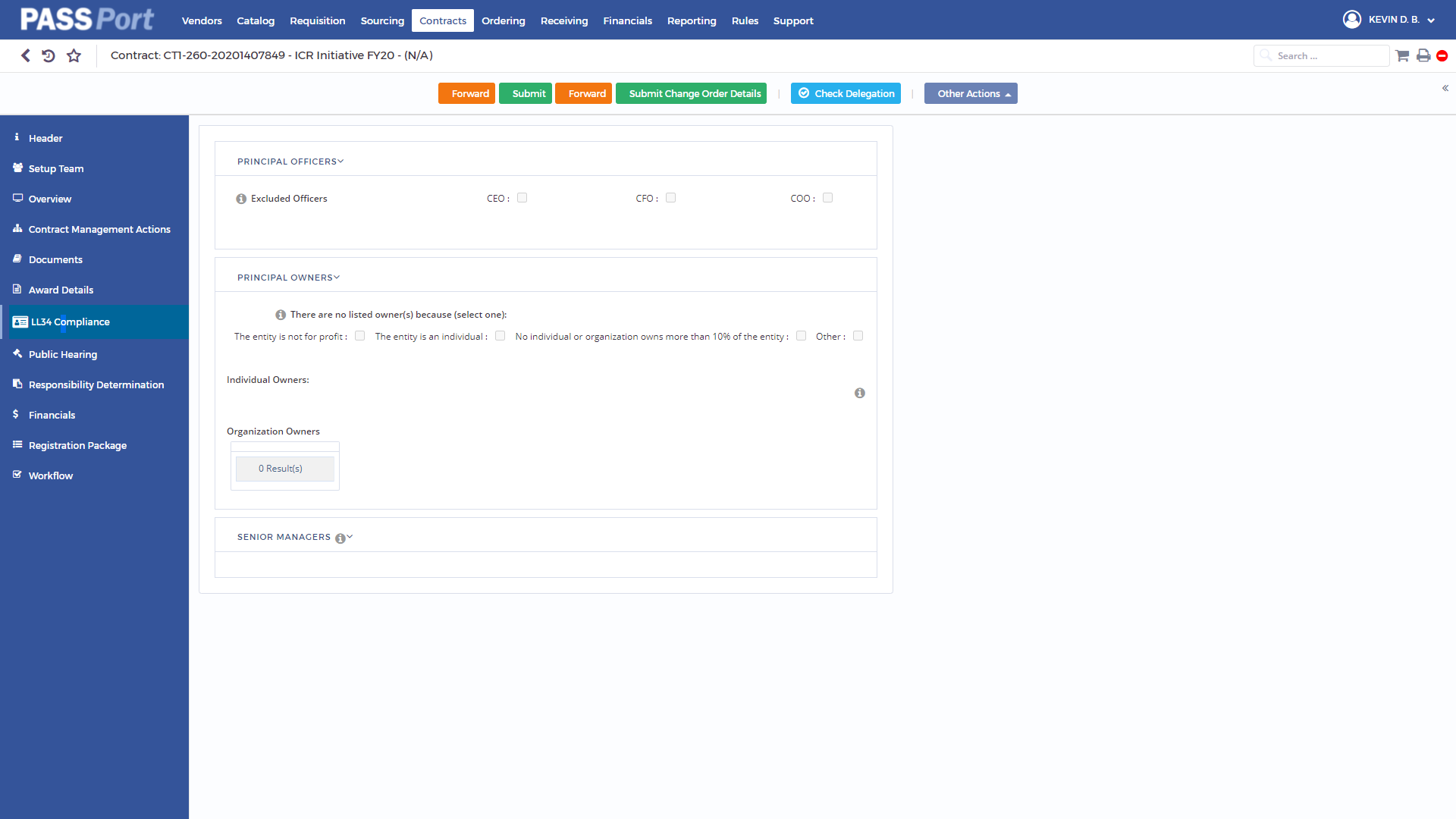 PASSPortR3 OverviewICR Document Request
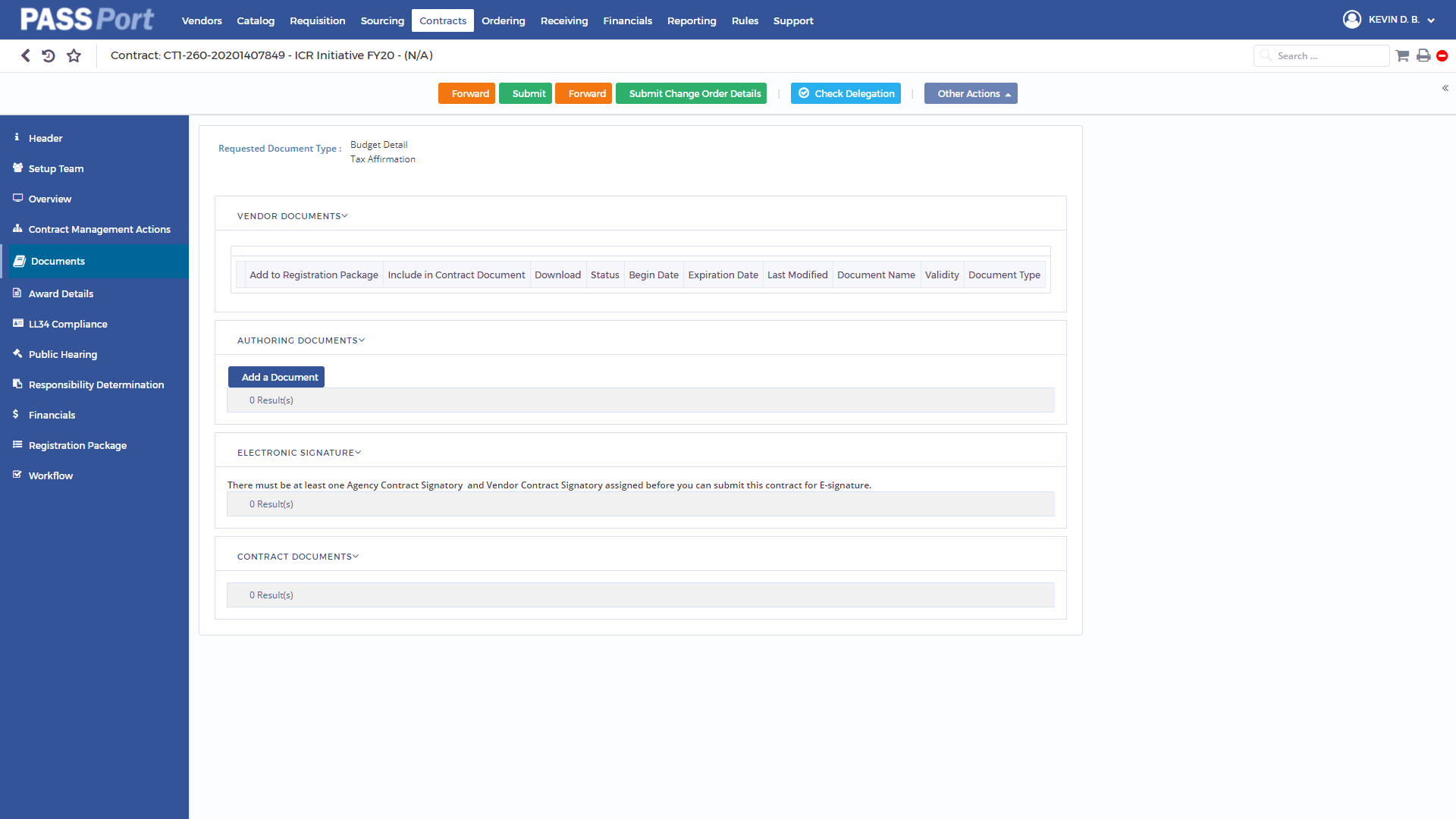 PASSPortR3 OverviewAuthoring Document
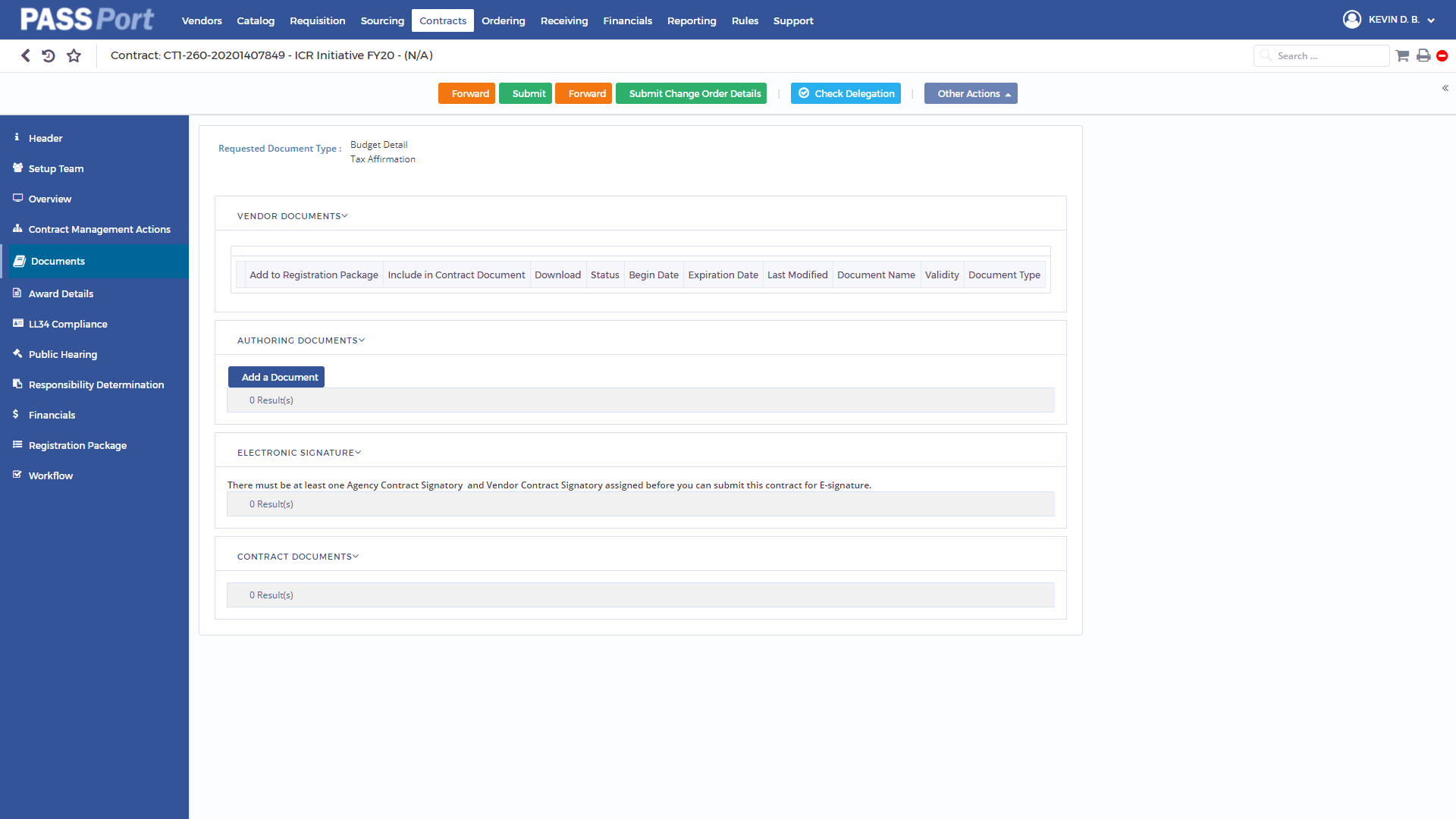 PASSPortR3 OverviewAuthoring Document
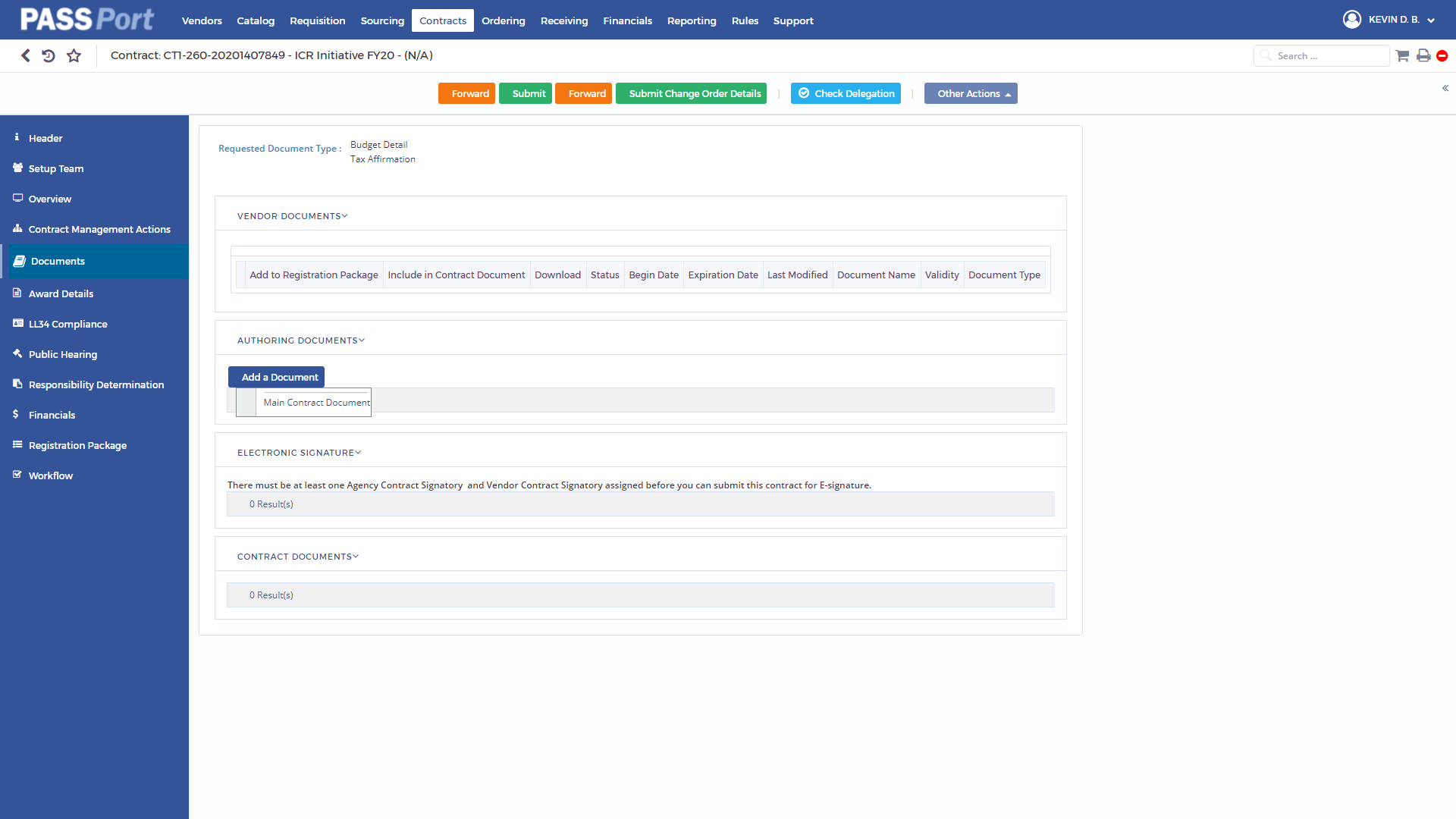 PASSPortR3 OverviewAuthoring Document
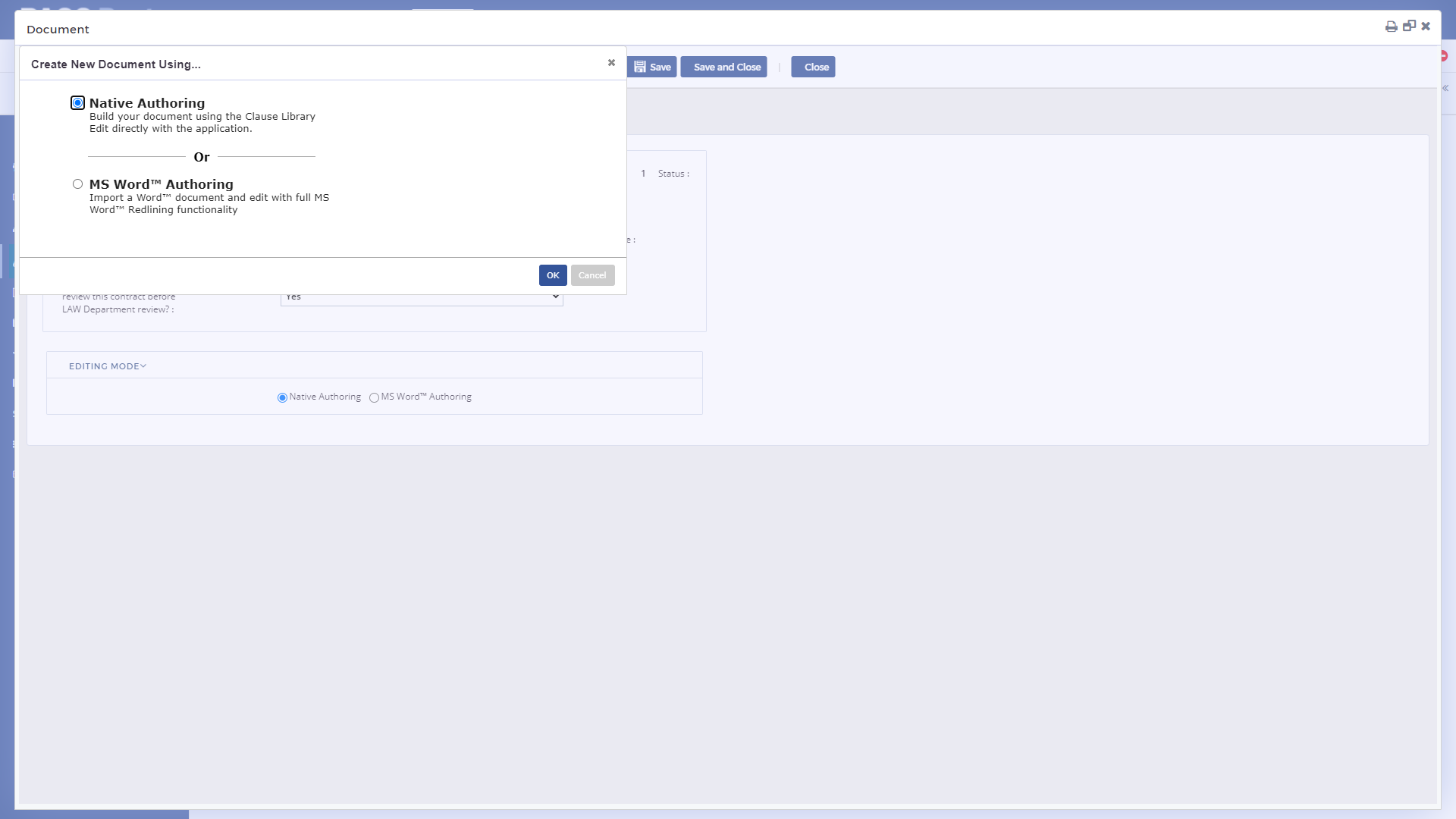 PASSPortR3 OverviewAuthoring Document
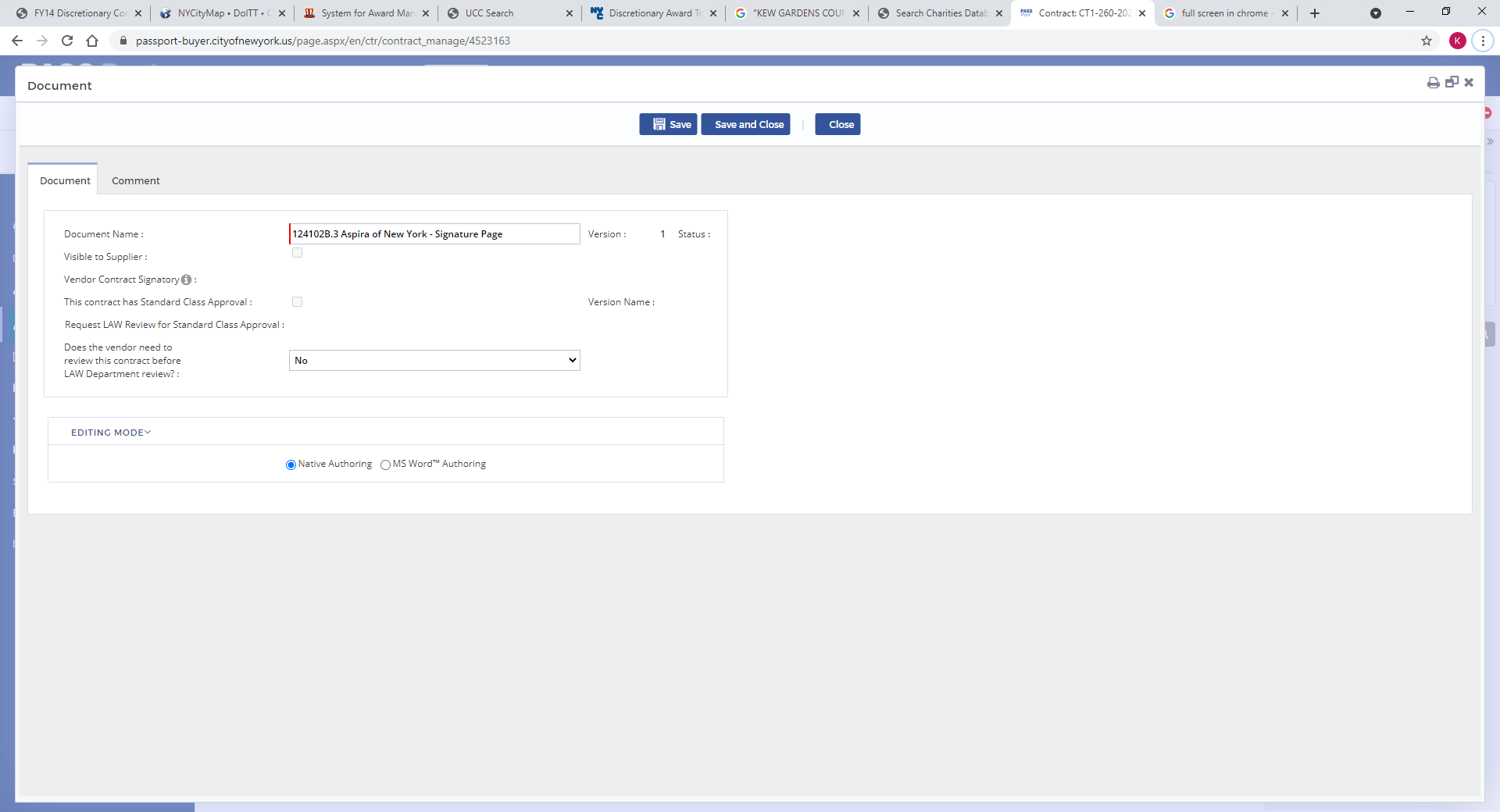 PASSPortR3 OverviewAuthoring Document
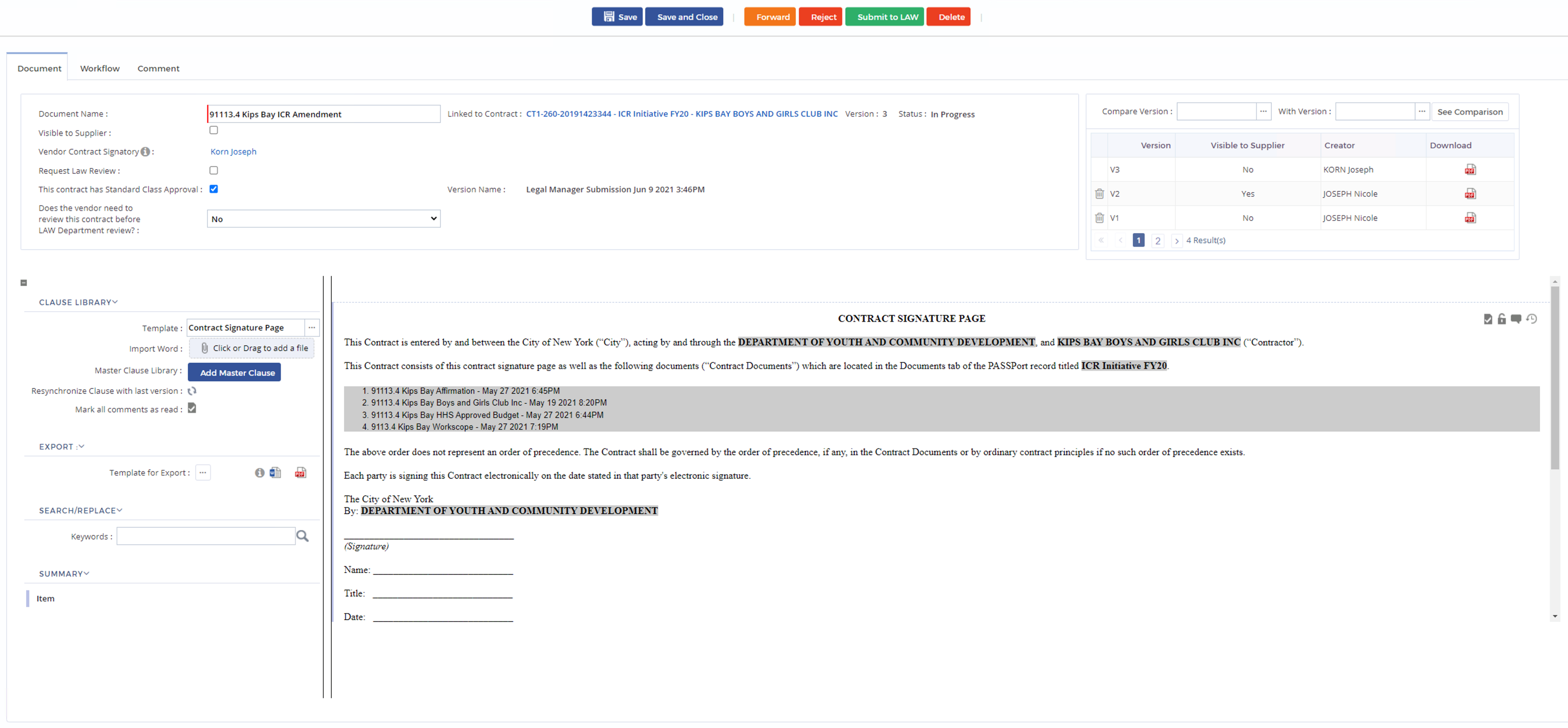 PASSPortR3 OverviewAuthoring Document
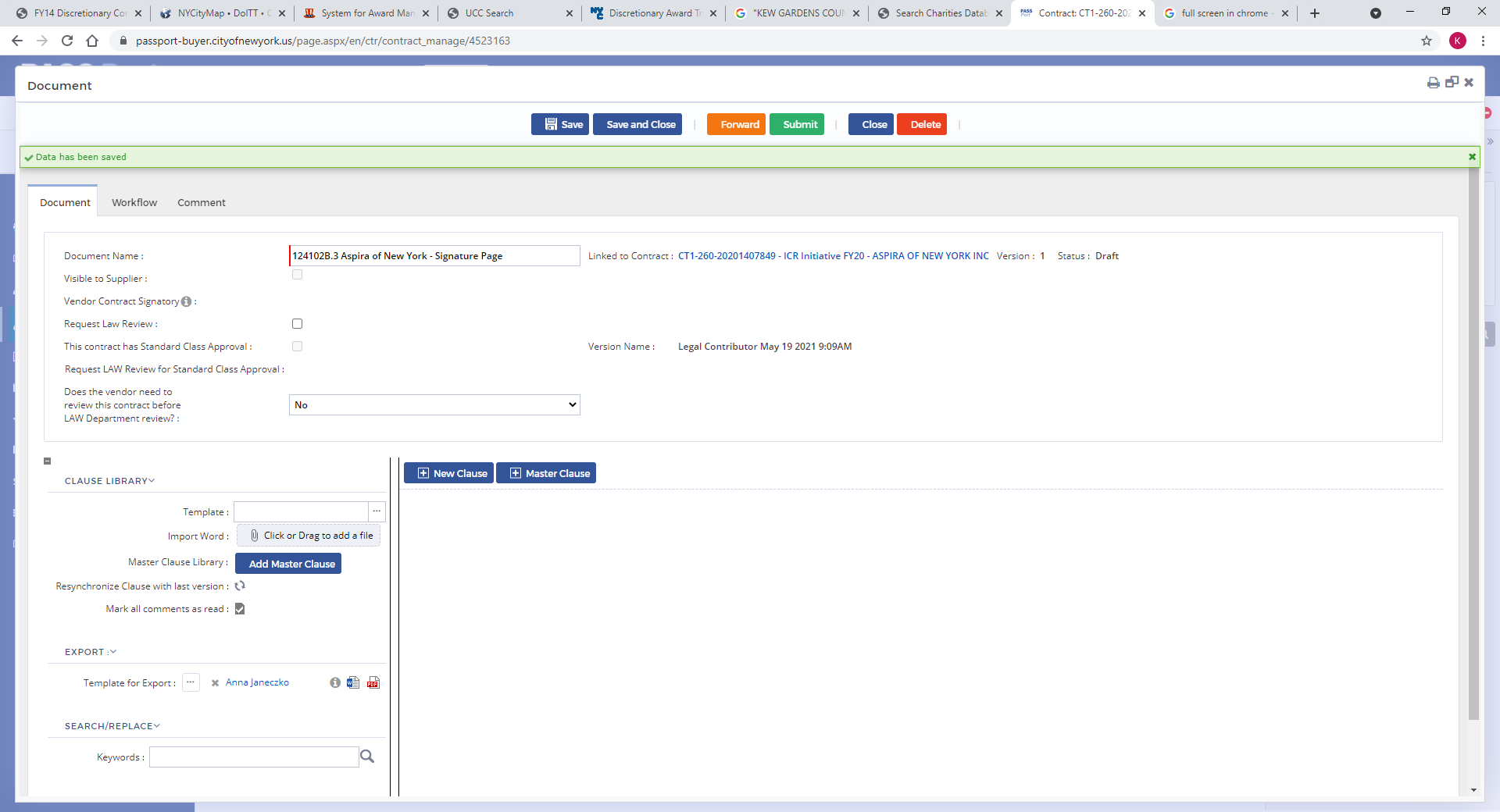 PASSPortR3 OverviewAuthoring Document
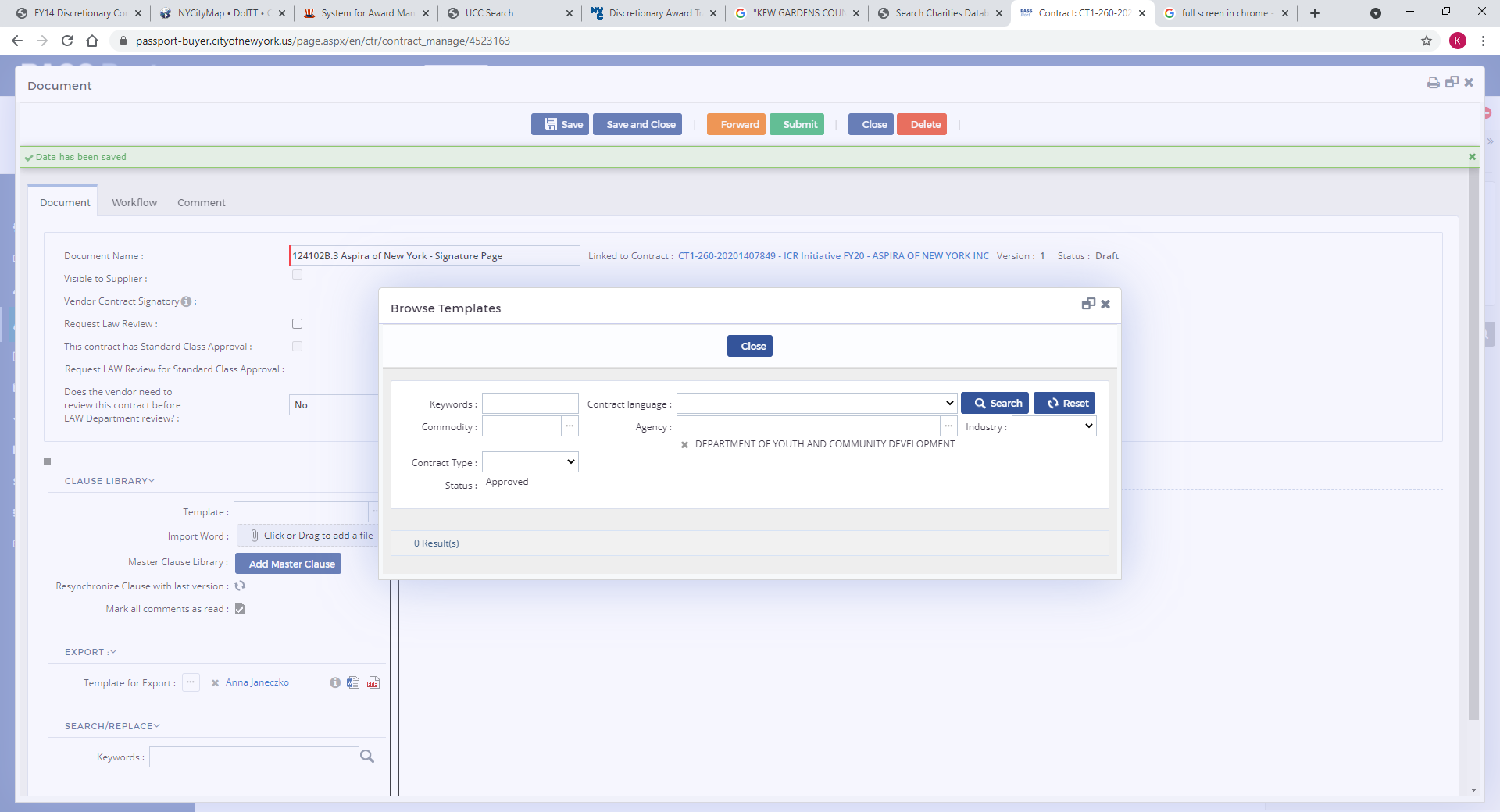 PASSPortR3 OverviewAuthoring Document
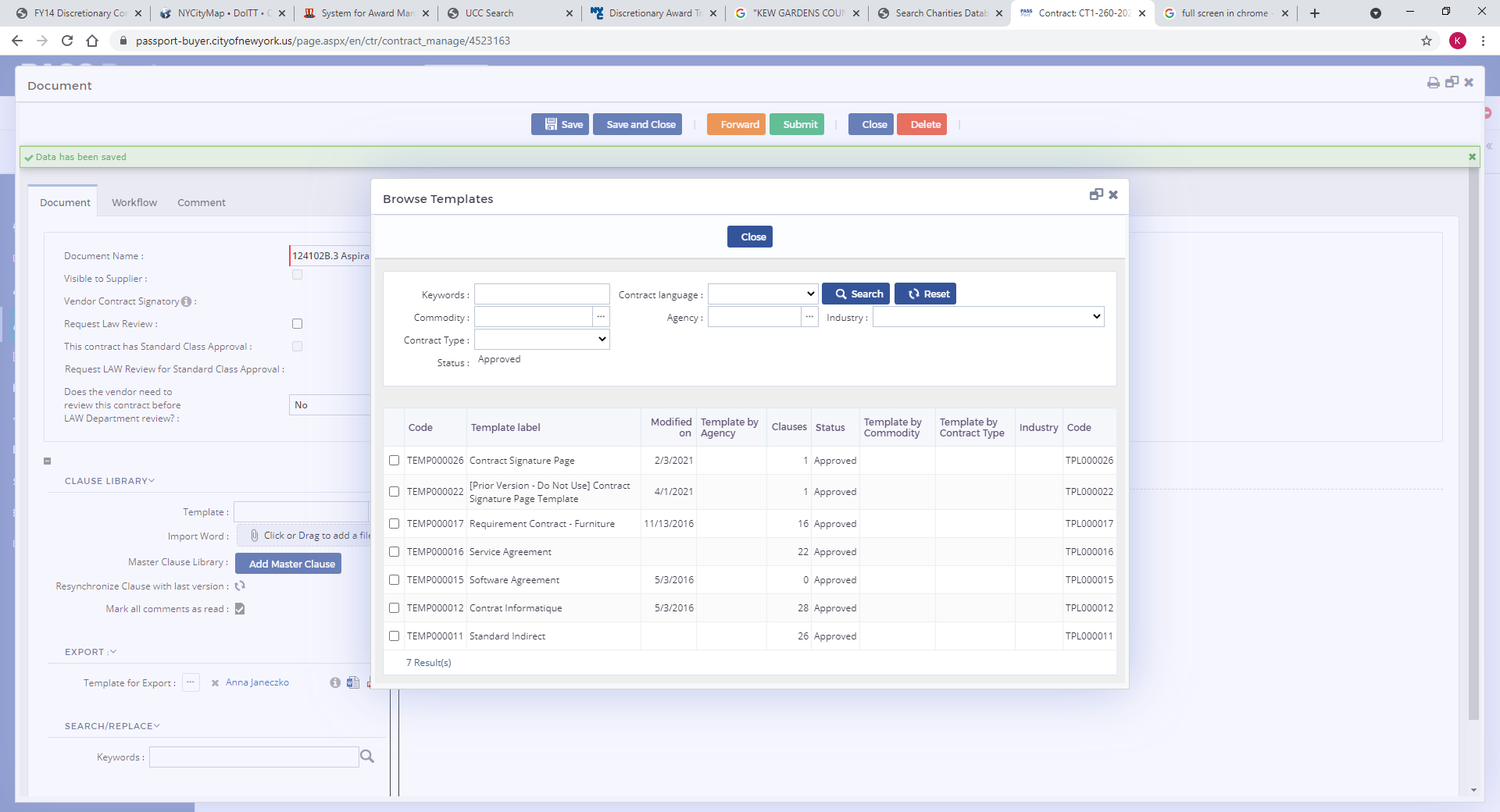 PASSPortR3 OverviewAuthoring Document
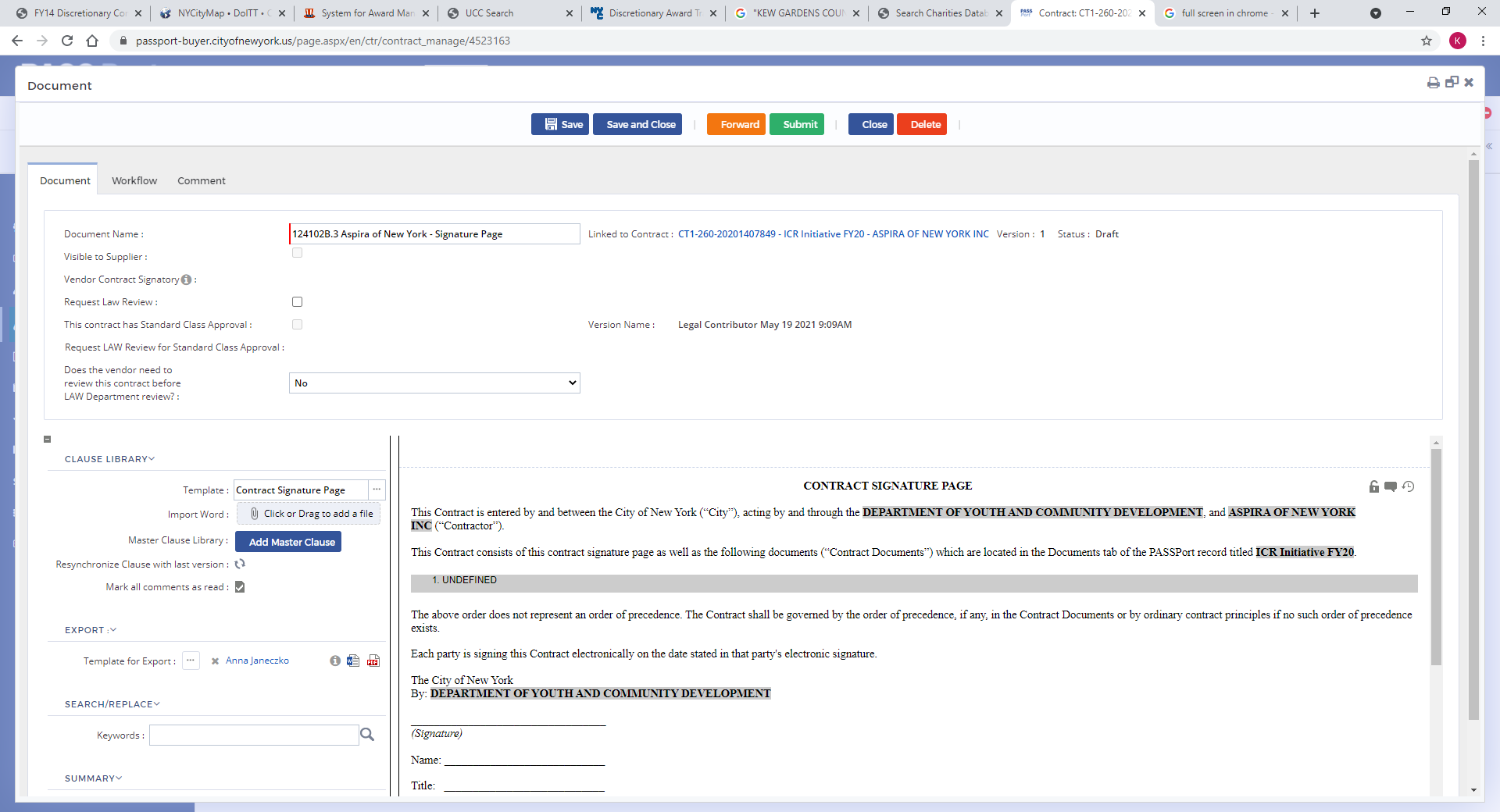